EASTERPASQUA
EGG HUNT
CACCIA ALLE UOVA
ALLA FINE DI OGNI PAGINA C’E’ UN’ICONA. CLICCATE E PARTE UN AUDIO.
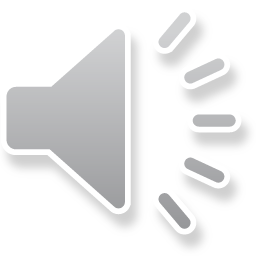 It’s Easter Day, Mr Bunny brings along chocolate eggs for children.        Bunny hides the coloured eggs in the garden.
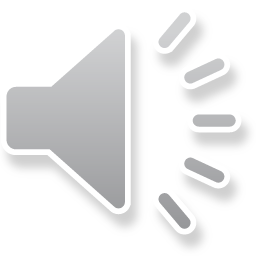 The children  are very excited because they are ready for egg hunt. They have got a big bag where they can put all the eggs to eat later
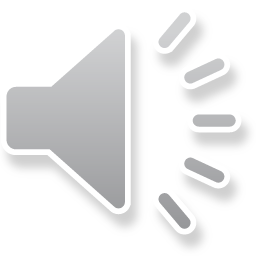 Children look in the green grass, but there aren’t chocolate eggs.
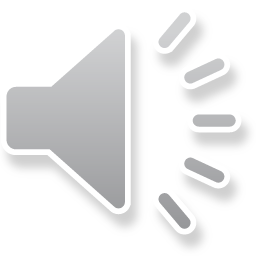 They look in the rabbit fence.
Yes, there are four eggs.
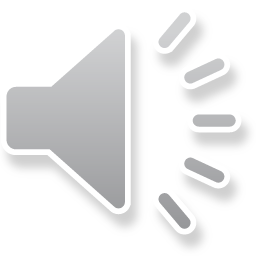 Then they look in the buckets.                                Yes, there are six eggs. 
Children pick  them up.              They are very happy!
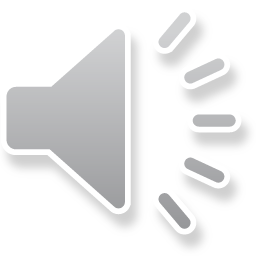 NOW IT’S YOUR TURN! (classe II)
How many eggs have children got?    																																															EIGHT EGGS                                      TEN EGGS
NOW IT’S YOUR TURN (CLASSE II)
DRAW Mr Bunny  and its coloured eggs
NOW IT’S YOUR TURN! (CLASSE III)
DRAW AND DESCRIBE Mr Bunny  and its coloured eggs
NOW IT’S YOUR TURN (classe III)
WRITE THE SENTENCES ON YOUR COPYBOOK AND ANSWER   TRUE    OR   FALSE                  
1)  It’s spring                                                             T              F                                                                                                  2) Egg hunt is in Christmas                                      T              F                                                                     3) Easter Bunny hides chocolate eggs                  T             F                                                   4) There are five eggs under the sticks                  T             F                                                    5)There aren’t eggs in the buckets                         T             F                                                   6)Children pick up all eggs                                     T             F                                                   8) Children are sad                                                   T             F
TRADUZIONE! Caccia alle uova.
È il giorno di Pasqua, Mr Bunny porta con sé le uova di cioccolato per i bambini.
Bunny nasconde le uova colorate nel giardino.
I bambini sono molto eccitati perché essi sono pronti per la caccia alle uova!
Essi hanno una grande borsa dove possono mettere tutte le uova da mangiare più tardi.
I bambini guardano nell’erba verde, ma non ci sono le uova di cioccolato.
Essi guardano nel recinto dei conigli. Si, ci sono quattro uova. 
Essi guardano nei secchielli. Si, ci sono sei uova.
I bambini le raccolgono. Essi sono molto felici.